1 Сентября – День знаний
20-летие Конституции 
Российской
 Федерации
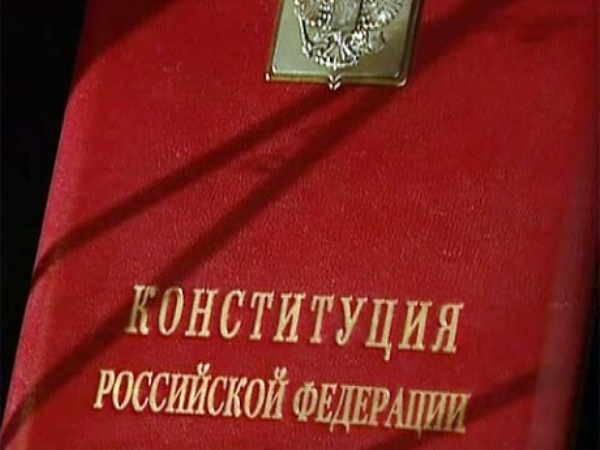 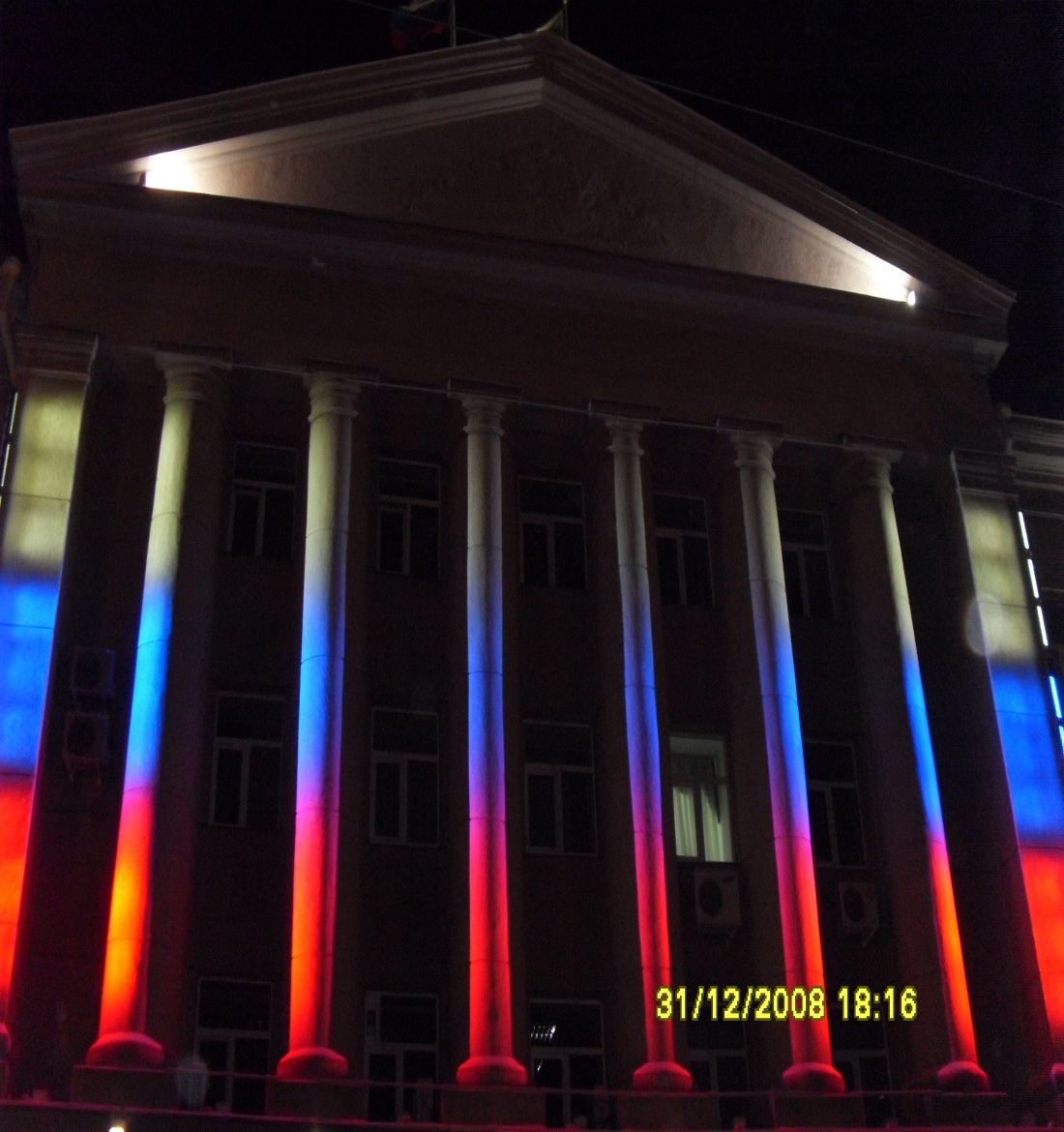 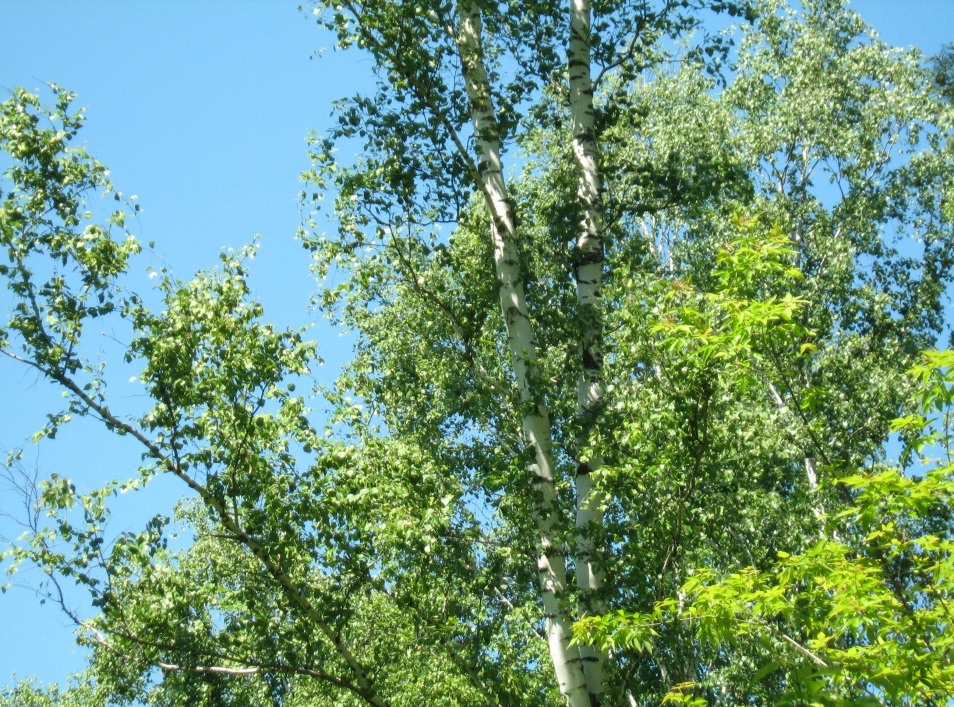 Мы – граждане России!
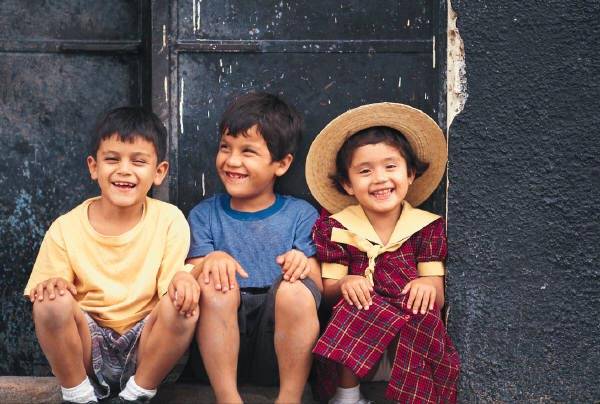 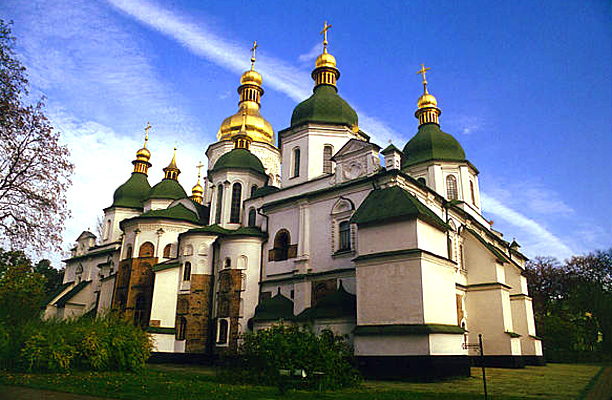 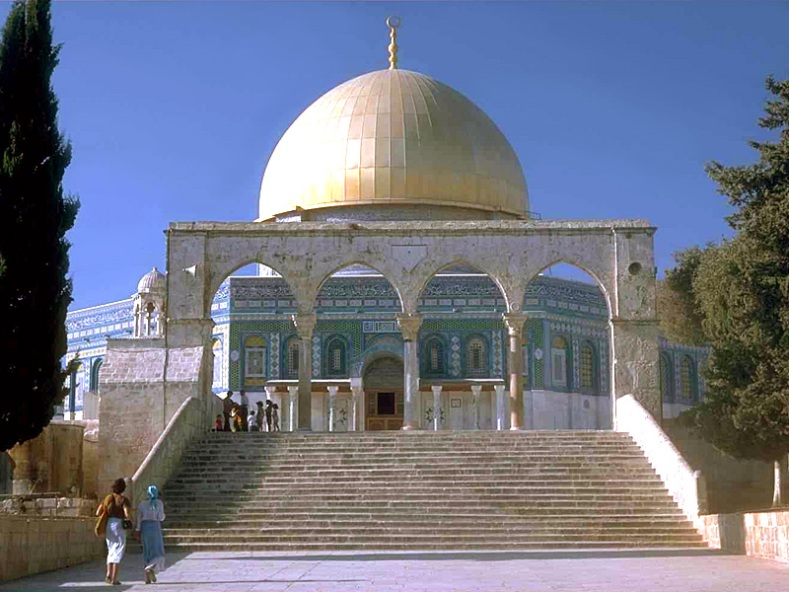 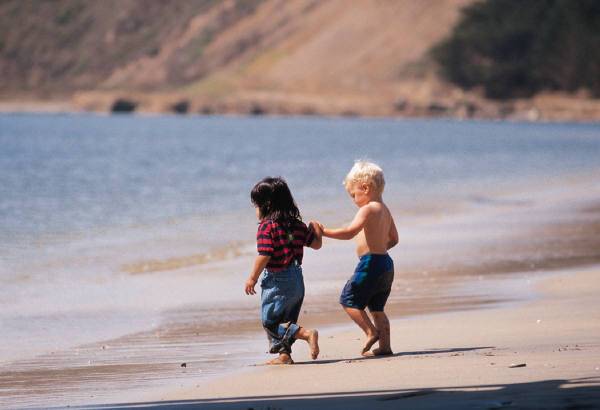 Гражданство в  РФ
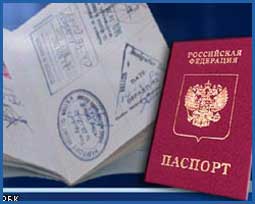 Гражданство – это устойчивая правовая и политическая связь человека с государством, политическая и правовая принадлежность лица к конкретному государству.
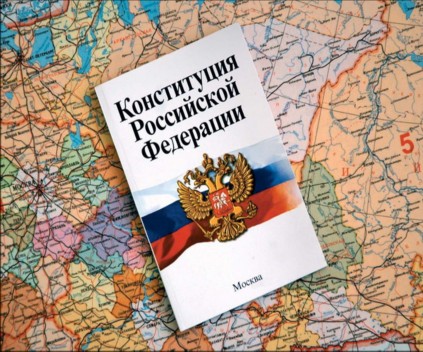 В декабре 2000 года Государственная Дума РФ приняла законы о государственной символике Российской Федерации – гербе, флаге и гимне. 
В третье тысячелетие Россия вошла с новыми государственными        символами.
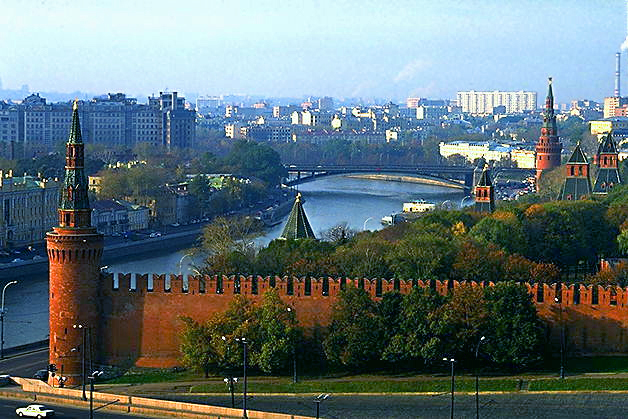 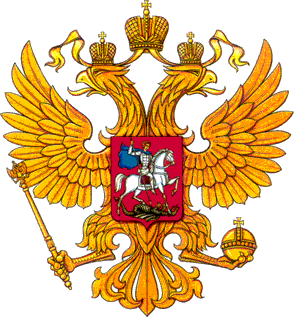 Современный государственный герб свидетельствует о том, что наша страна – независимое государство, а мы все – граждане новой, демократической России.





Флаг – наша святыня, и мы должны относиться к нему с уважением и почитанием.
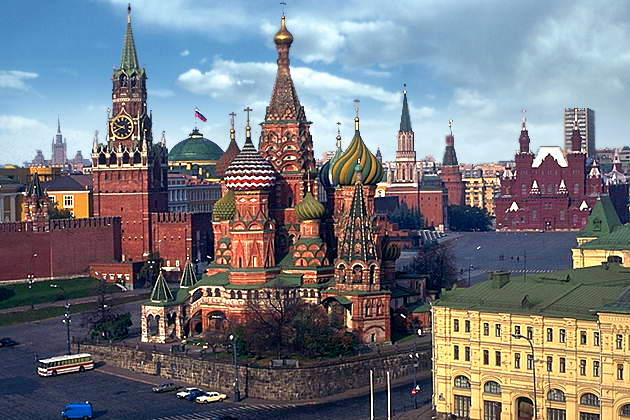 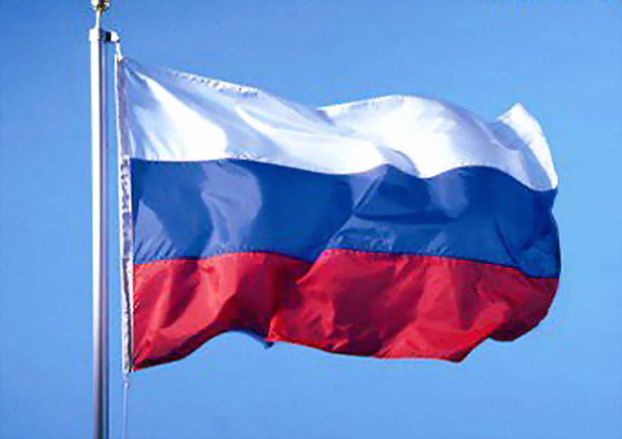 Наша Родина – Российская Федерация. 
Мы – граждане великой, многонациональной державы.
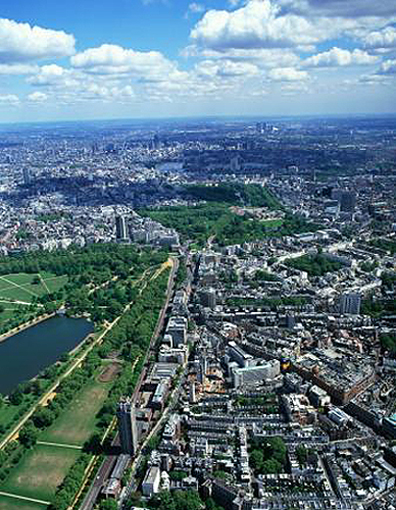 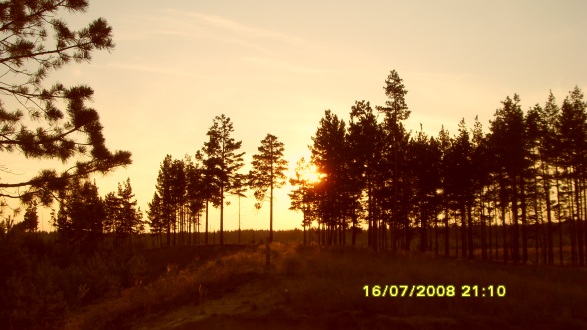 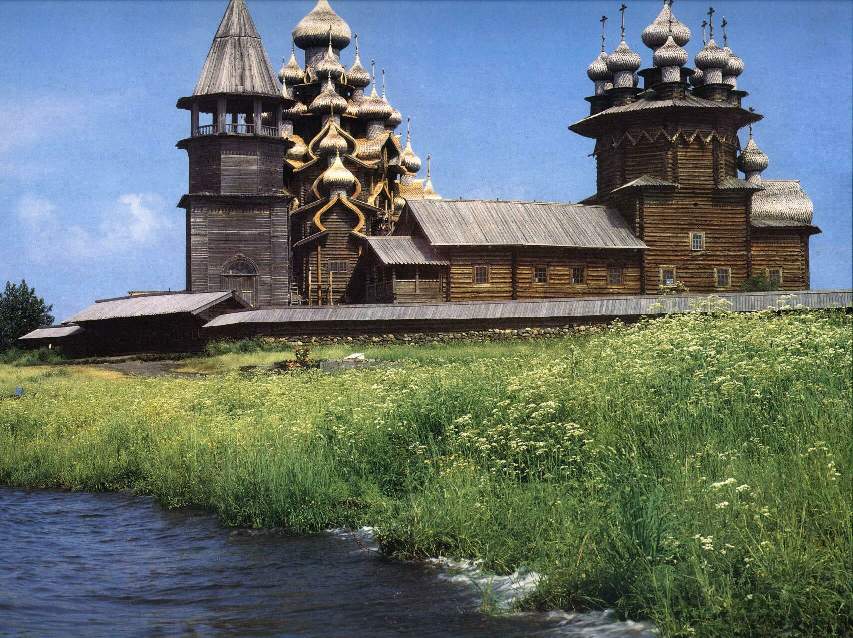 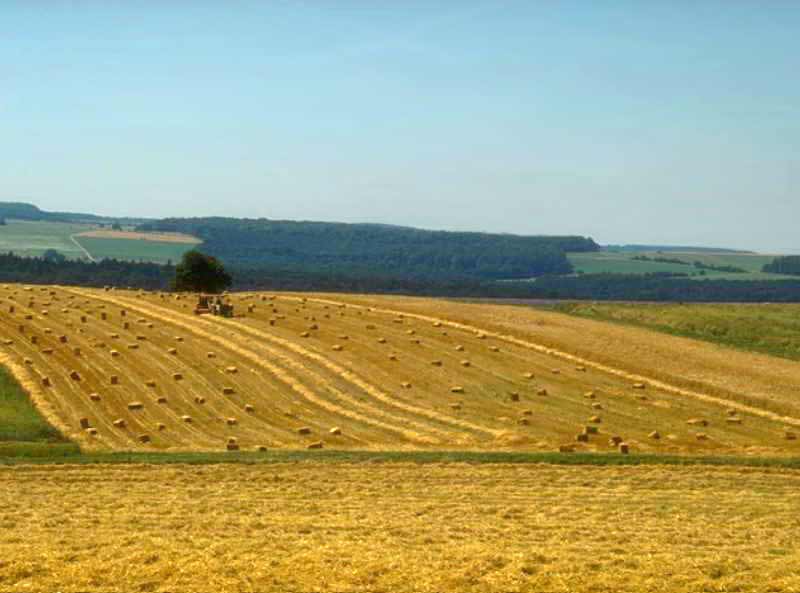 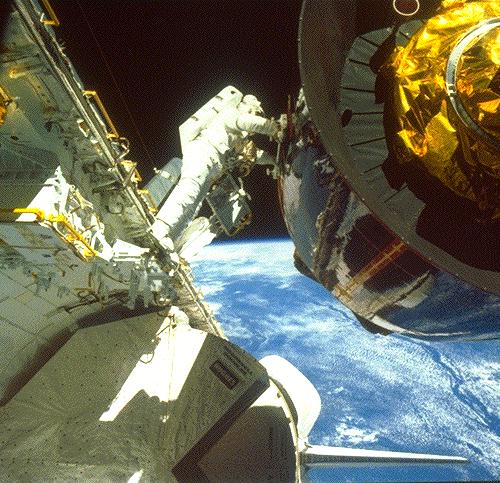 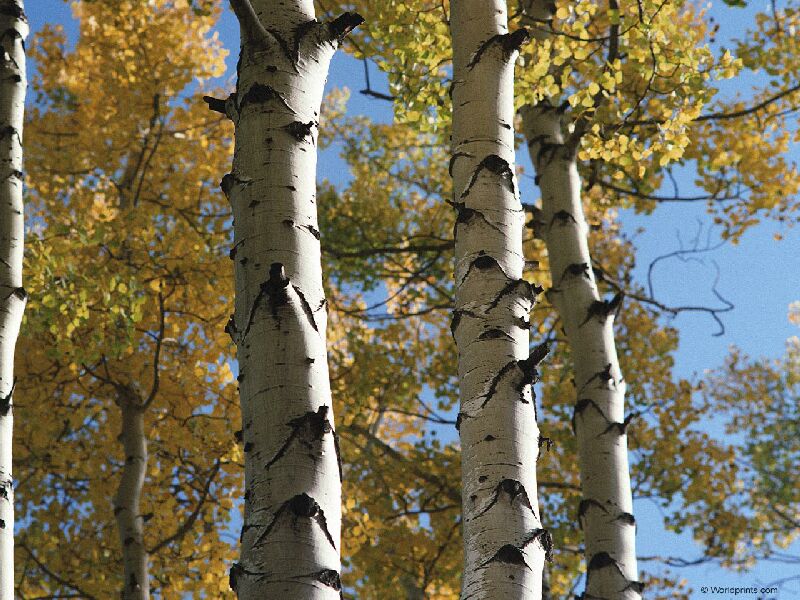 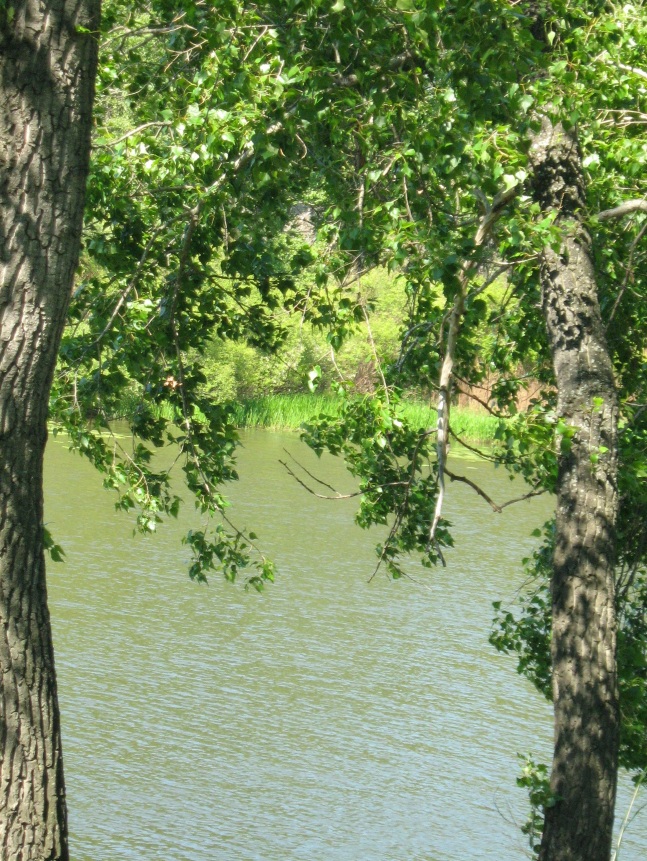 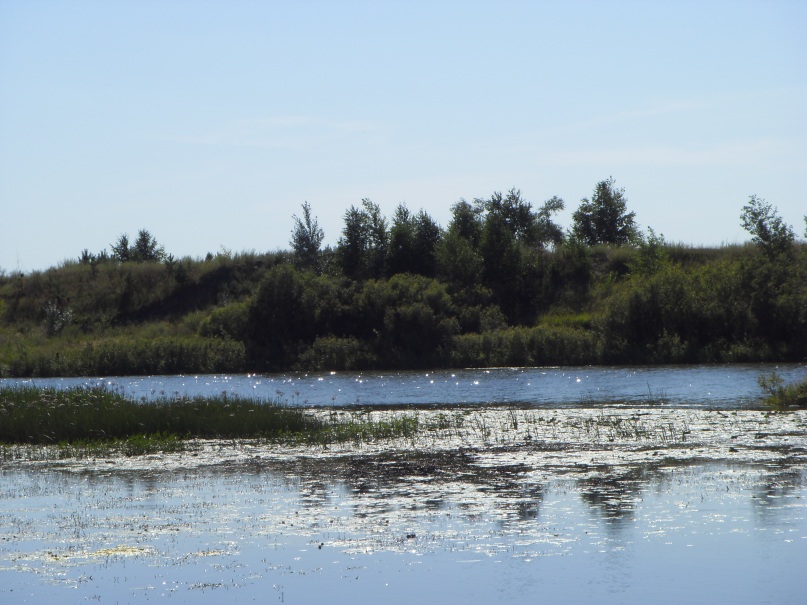 Невообразимая ширь полей,
развесистые белоствольные березы,
разливы рек,
степей необъятный простор.
Это – Россия!
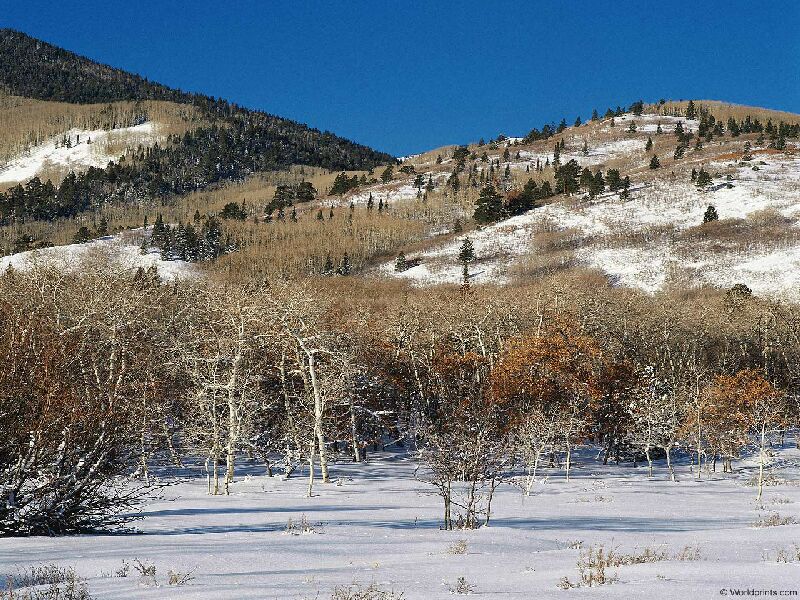 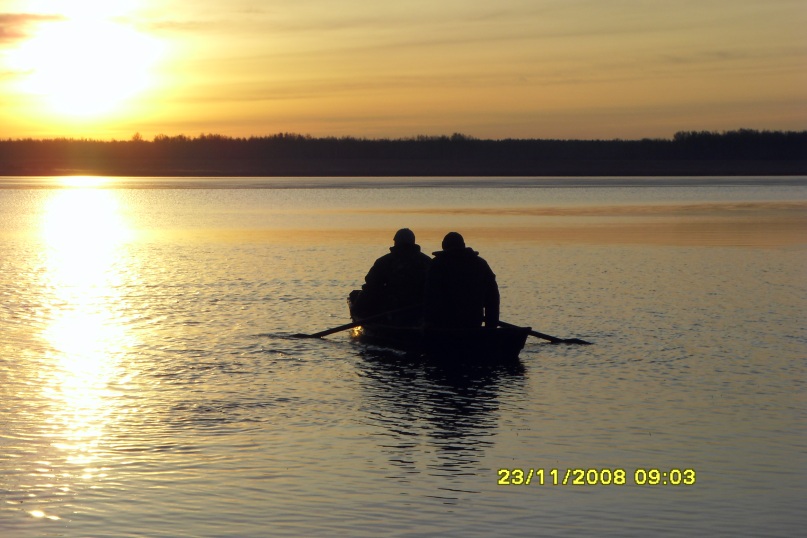 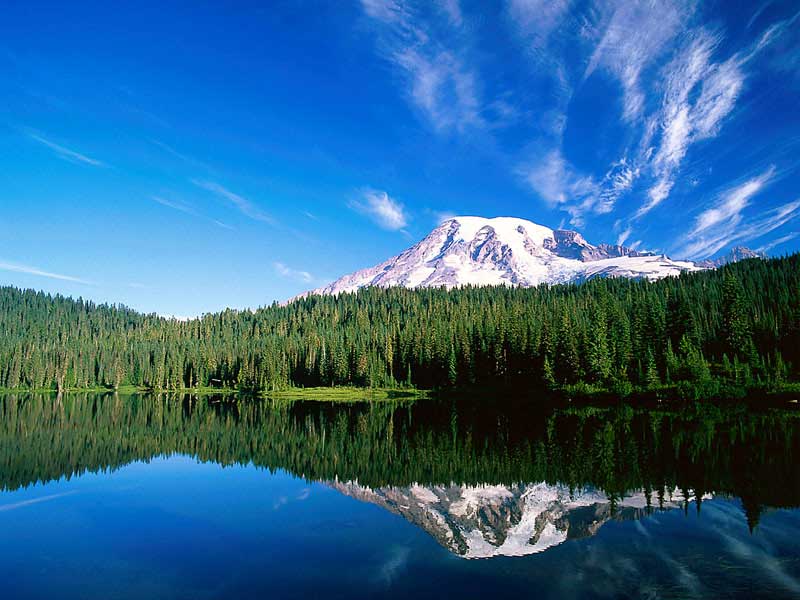 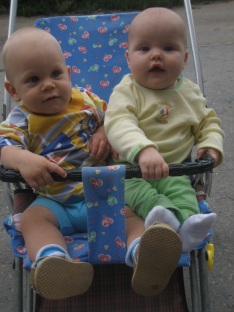 Руки матери, ее добрые глаза,
ее песни у колыбели,
душистый хлеб за праздничным столом.
Это – Россия!
Это - наша малая Родина!
Это – наше Отечество!
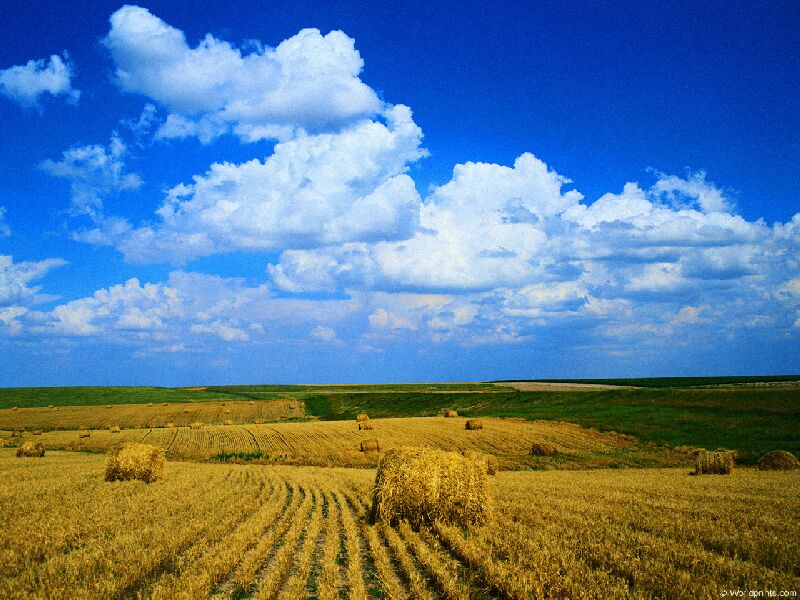 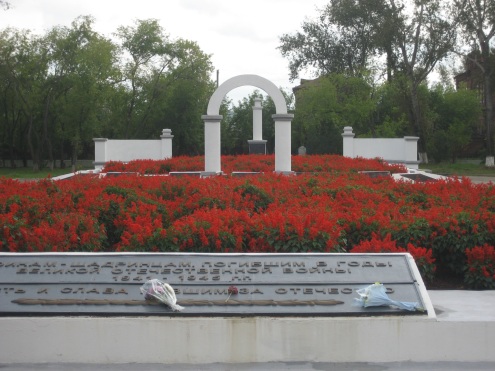 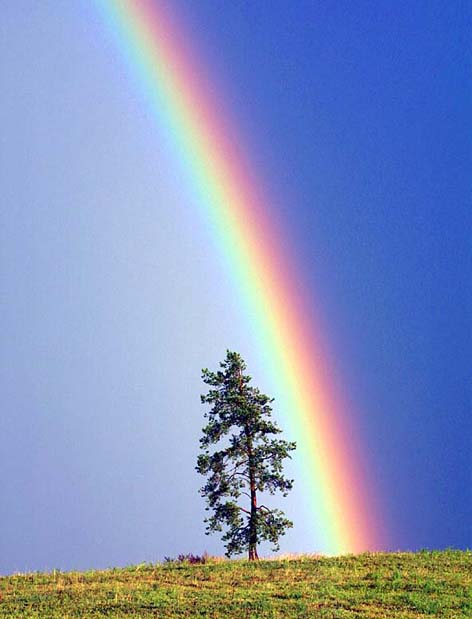 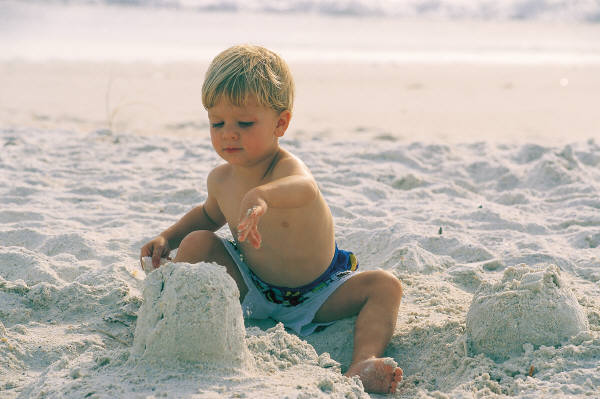 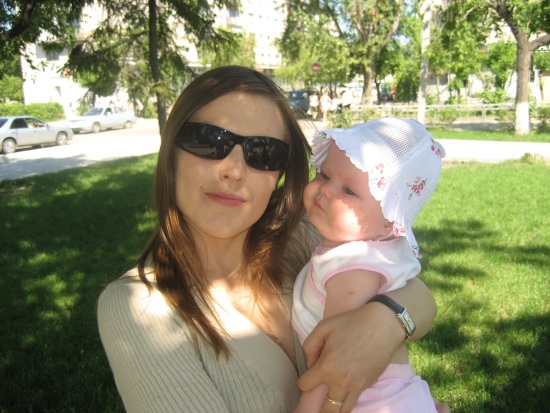 Что такое Конституция?
Конституция – (от лат. установление) – основной закон государства.
 Конституция определяет:
Основы государственного и
    общественного строя;
Систему органов власти,
    порядок их образования и
    деятельности;
Права и обязанности граждан.
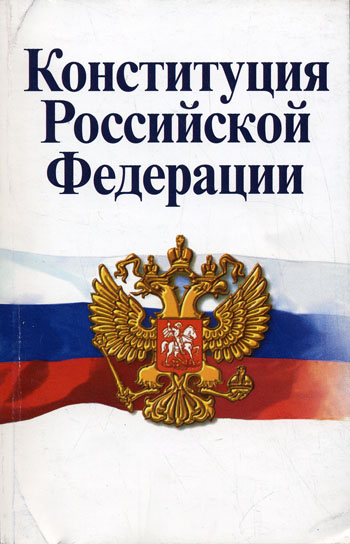 История конституции России
1918 год – Конституция РСФСР
1924 год – Конституция СССР
1936 год – Конституция СССР
1977 год – Конституция СССР
1993 год – Конституция Российской
                        Федерации
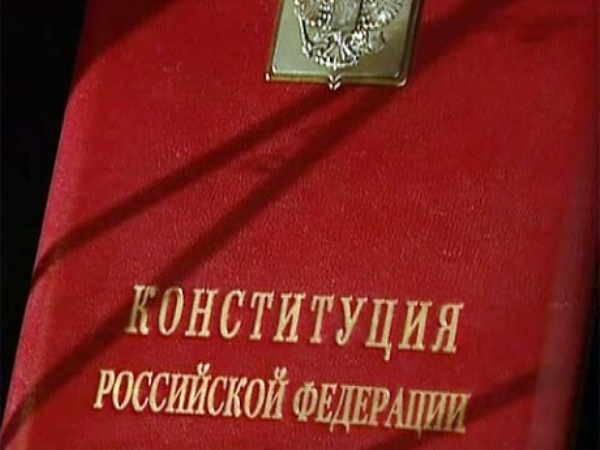 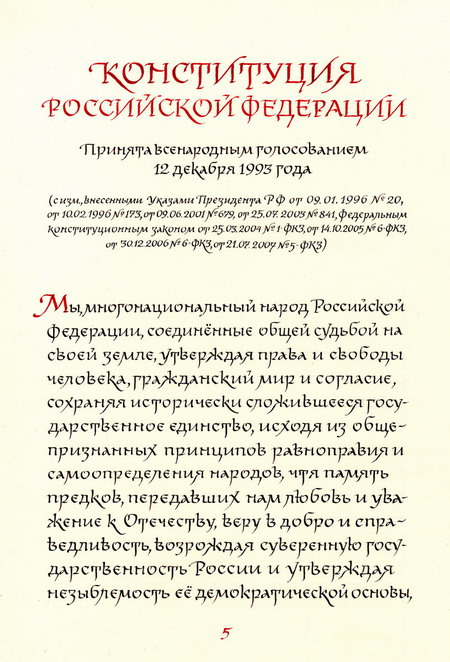 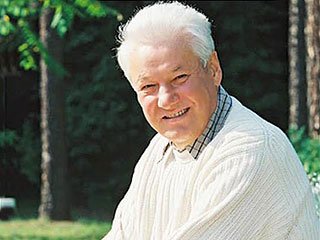 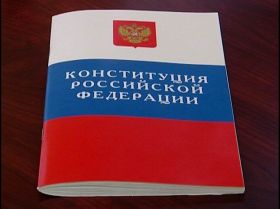 Президенты Российской                Федерации
Второй президент РФ – Путин Владимир Владимирович 
    ( 2000 – 2008 гг.)
Третий президент РФ – Медведев Дмитрий Анатольевич 
    (2008 – 2012 гг.)
Действующий президент РФ
Избран на пост всенародным голосованием в мае 
        2012 года.
    Президент – глава государства;
    В его руках находится особая власть – президентская;
    Его главные задачи: охранять конституционный строй России, поддерживать гражданский мир и национальное согласие.
В соответствии с конституцией       формируется все законодательство                      т.е. его законы
Преамбула
Провозглашается, что народ России принимает Конституцию;
Закрепляются демократические и гуманистические ценности;
Определяется место России в современном мире.
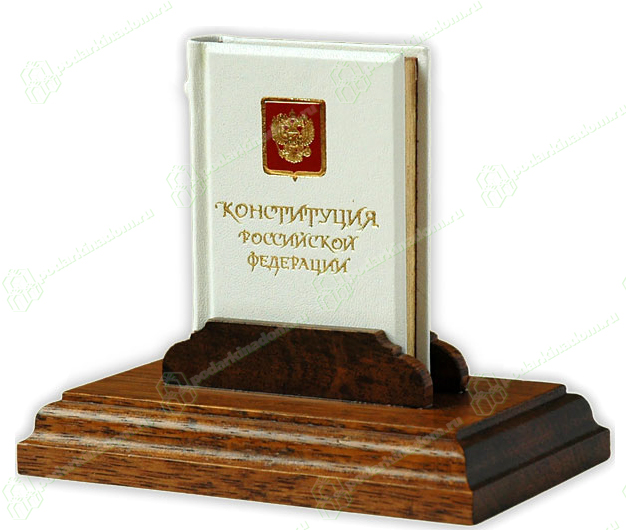 Раздел 1 (главы)
Основы конституционного строя.
Права и свободы человека и гражданина.
Федеративное устройство.
Президент РФ.
Федеральное собрание.
Правительство РФ.
Судебная власть.
Местное управление.
Конституционные поправки и пересмотр Конституции.
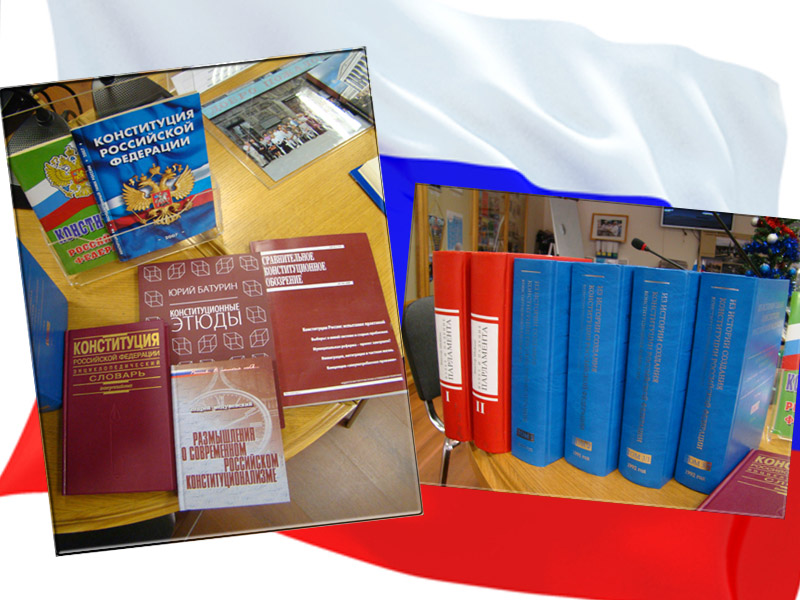 Раздел 2
Заключительные      и переходные      положения
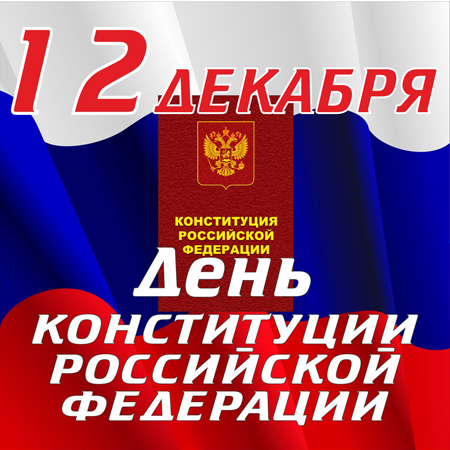 Органы государственной власти
Президент;
Законодательное собрание – 
   Федеральное собрание;
Исполнительная власть – 
   Правительство;
Судебная власть.
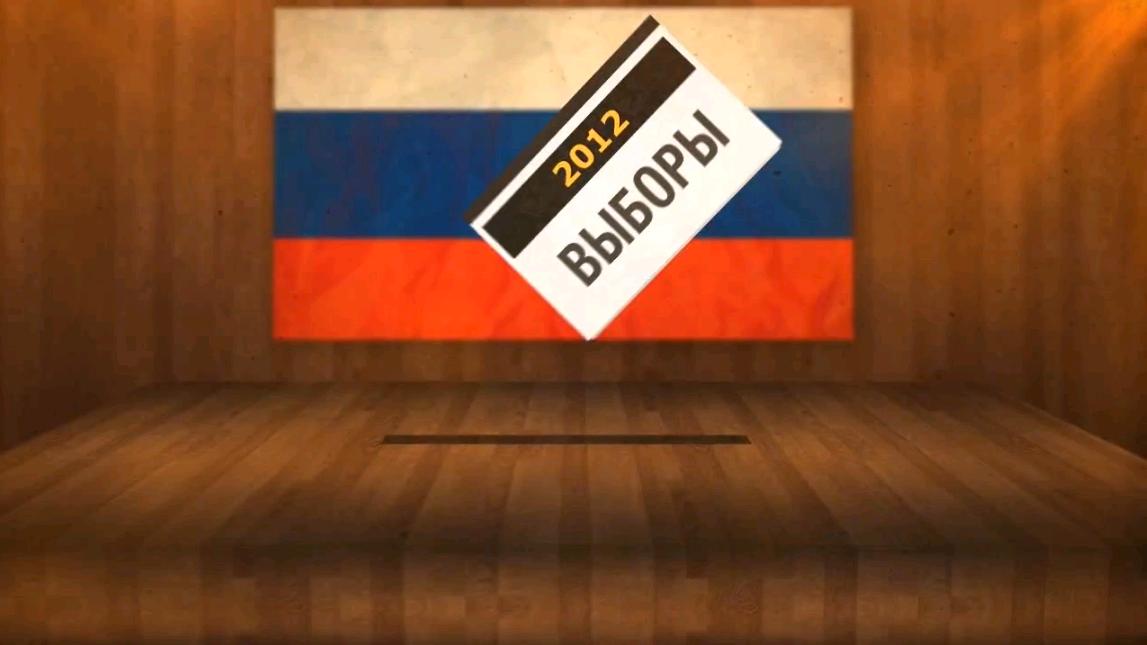 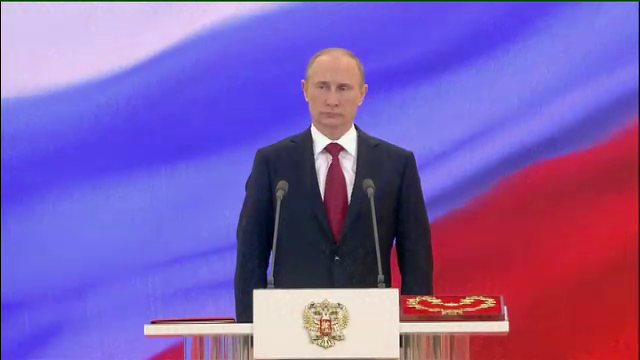 Федеральное собрание – парламент Российской Федерации является представительным и законодательным органом (Статья 94 конституции РФ)
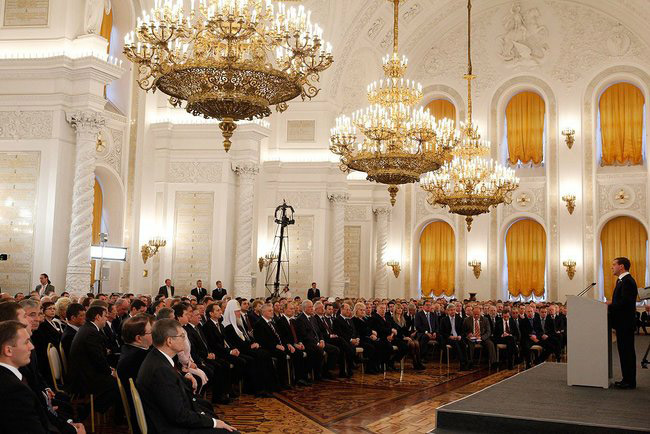 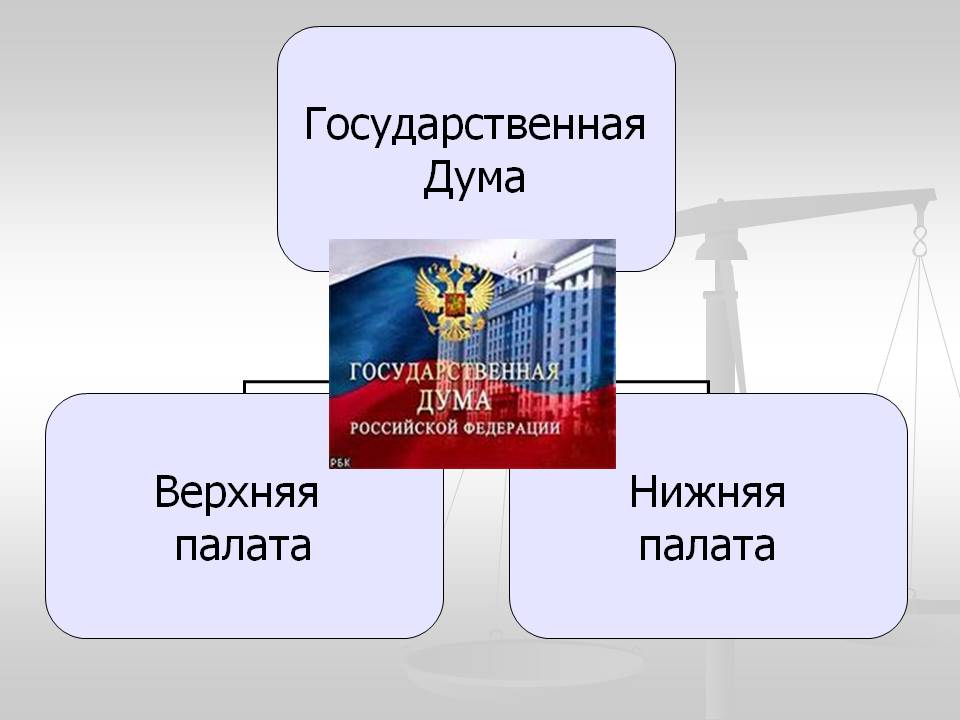 Совет Федерации и Государственная Дума заседают раздельно;
Палаты могут собираться вместе для заслушивания посланий Президента Российской Федерации, посланий Конституционного суда, выступлений руководителей иностранных государств.
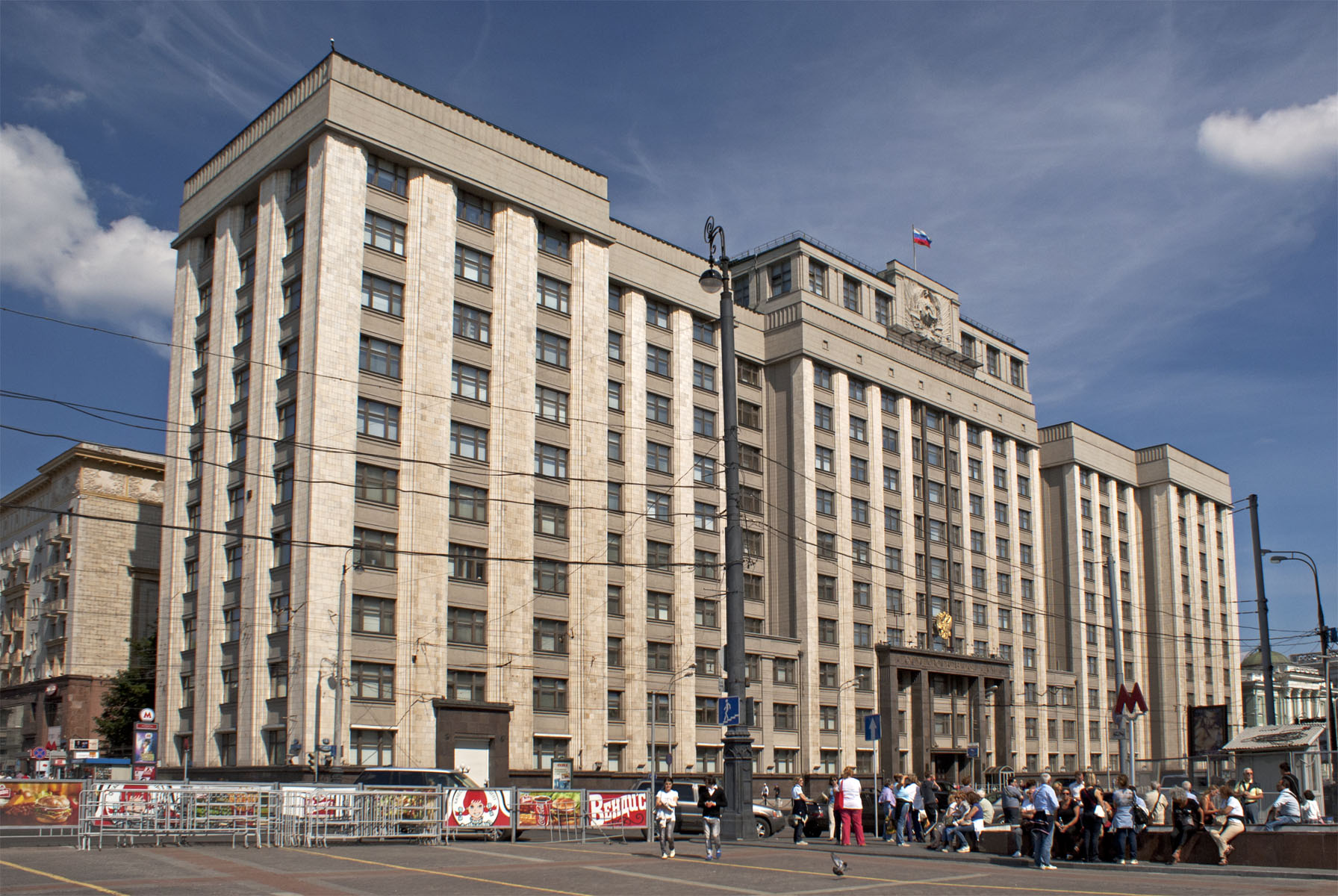 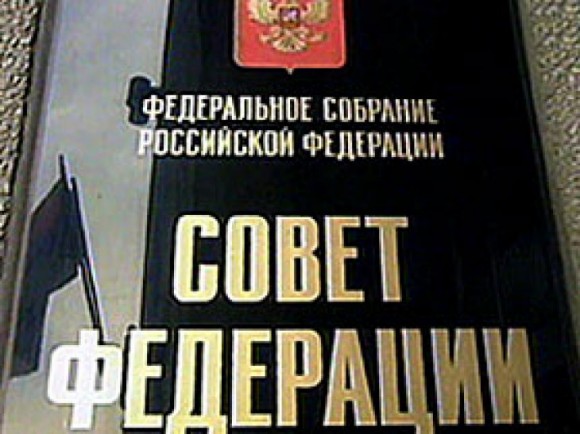 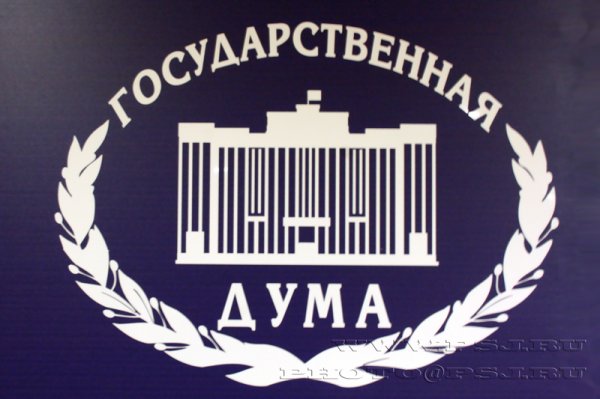 Путь законотворчества
Законодательная инициатива;
Подготовка законопроекта;
Внесение законопроектов в Государственную Думу;
Рассмотрение законопроекта в 
Государственную Думу;
Принятие закона в Государственной Думе;
Утверждение закона в Совете Федерации;
Подписание и обнародование закона Президентом РФ.
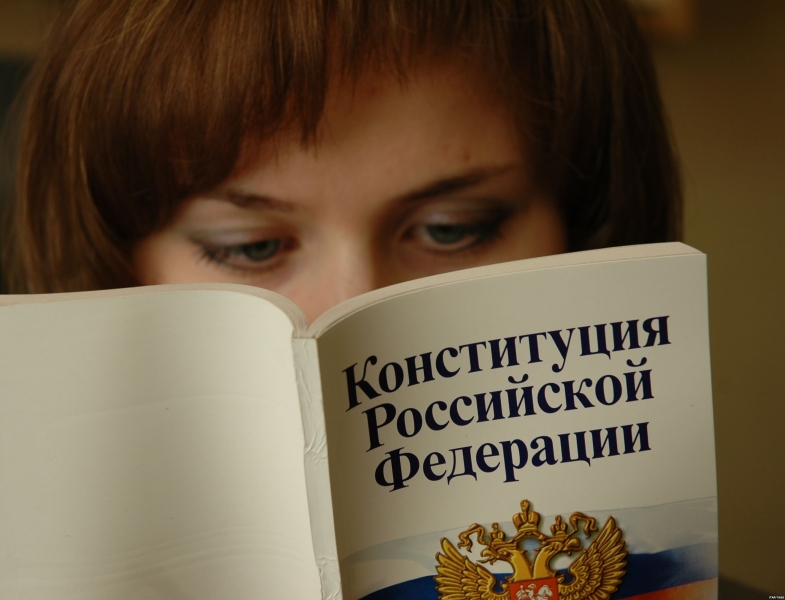 Правительство
Разрабатывает и представляет Государственной Думе бюджет и обеспечивает его исполнение;
Обеспечивает проведение в России единой финансовой, кредитной политики в области культуры, образования, здравоохранения и т.д.
Осуществляет управление федеральной собственностью;
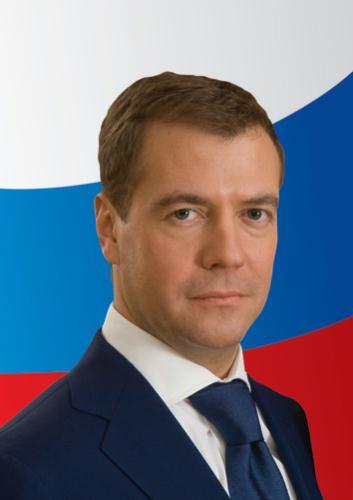 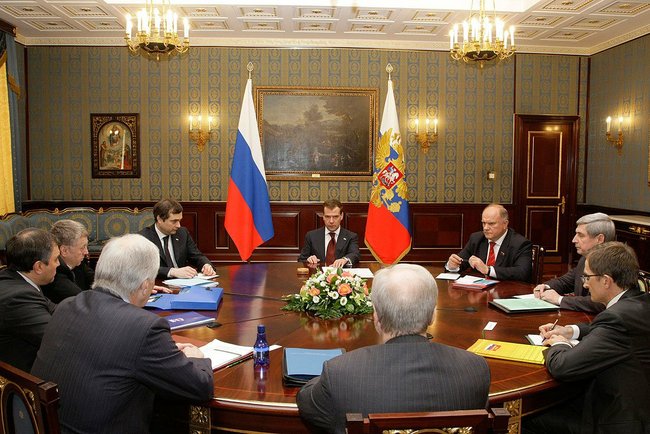 Правительство
Принимает меры по обеспечению обороны страны, государственной безопасности, реализации внешней политики Российской Федерации
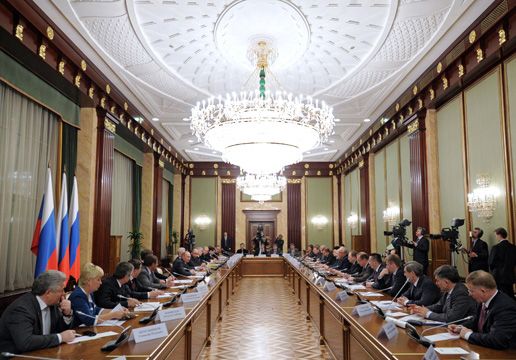 Судебная власть
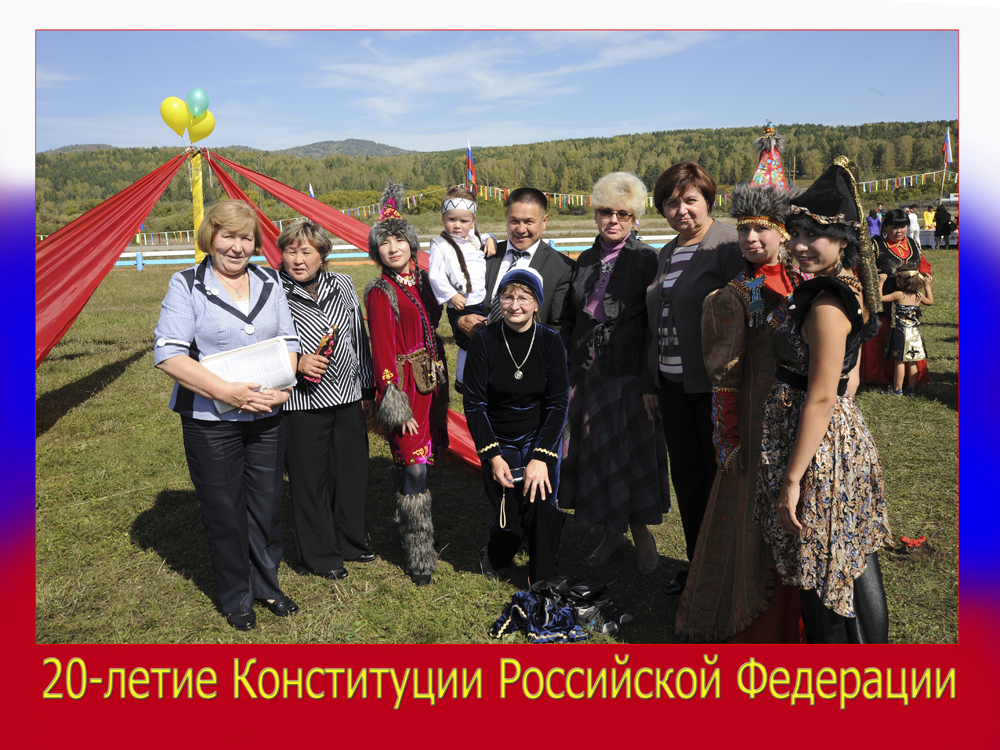 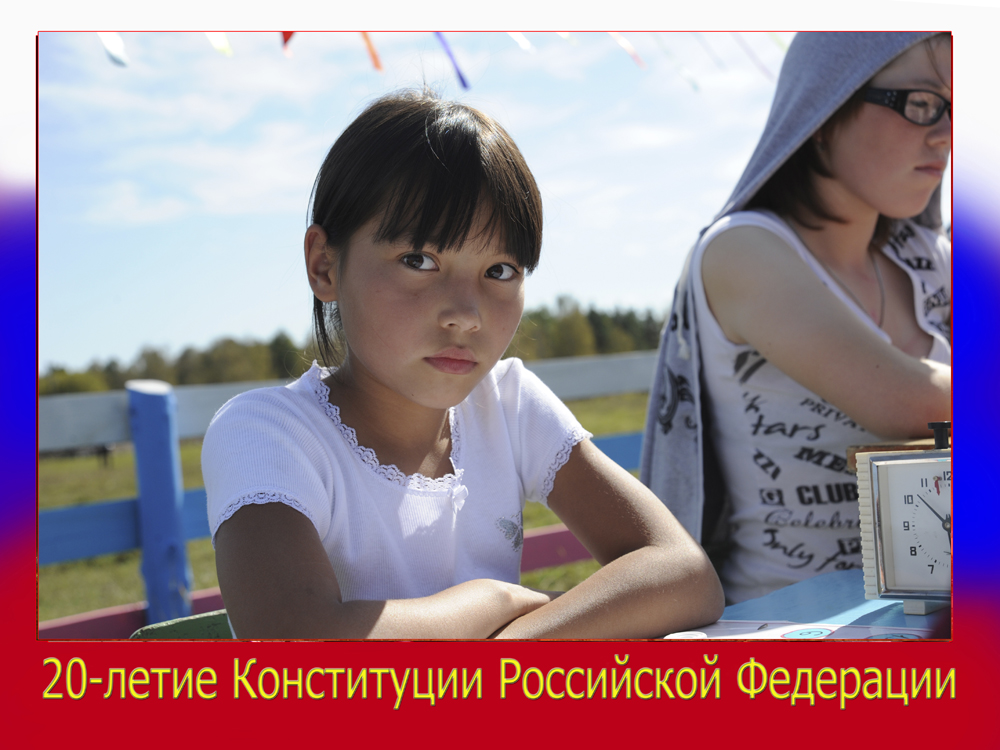 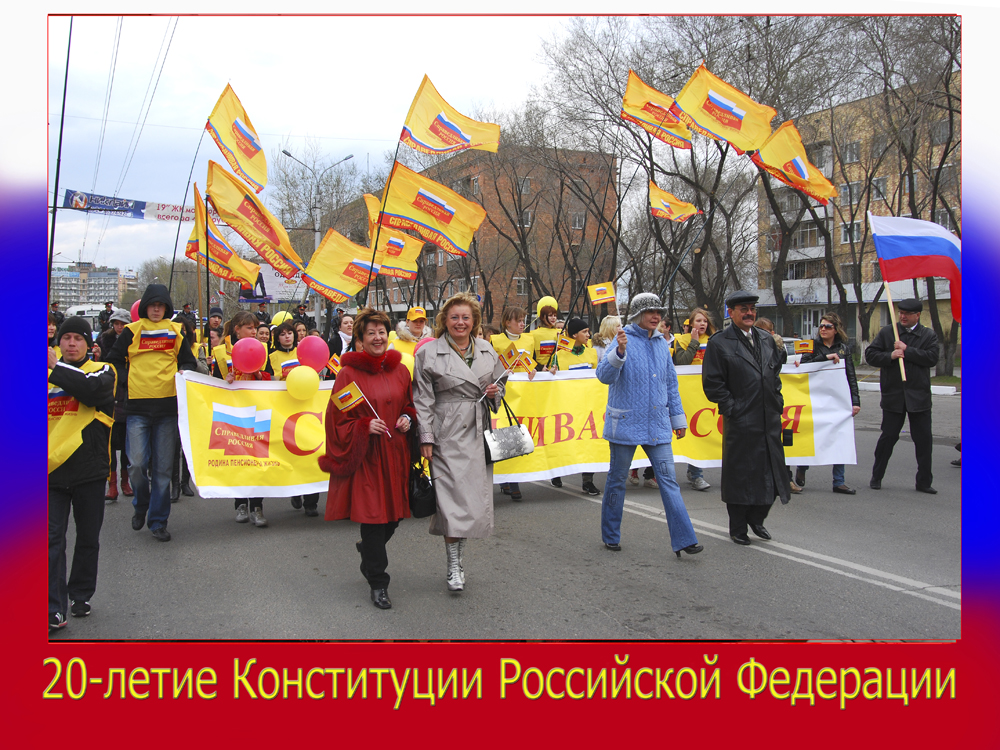